جامعة صلاح الدين
كلية العلوم الإسلامية
قسم الشريعة
1444هـ 2022-2023م
5/28/2023
1
مدخل الى اصول الفقه                                                   د. ابراهيم سةنكةسةري
مدخل إلى أصولِ الفقه
پرؤفيسؤرى ياريدةدةر دكتؤر ابراهیم احمد سه‌نگه‌سه‌ری
دكتؤرا لة فيقهي ئيسلامي بةراورد

Dr. Ibrahim Ahmed Sangasary 
                       Ibrahim sangasary
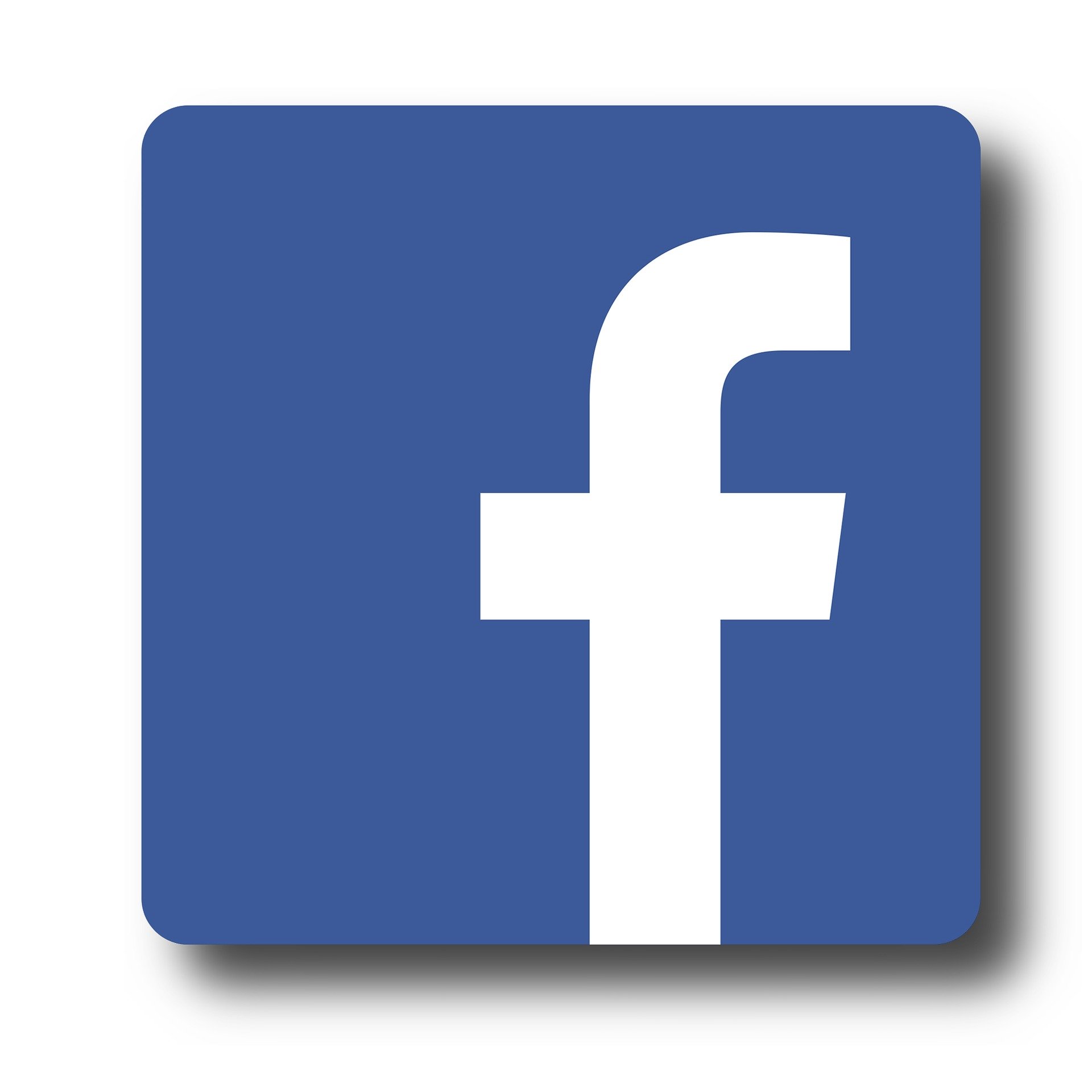 5/28/2023
2
مدخل الى اصول الفقه                                                   د. ابراهيم سةنكةسةري
مباحث الأهلية
تعريفها.
أنواعها.
حالات الإنسان بالنسبة لأهلية الوجوب.
حالات الإنسان بالنسبة لأهلية الأداء.
عوارض الأهلية.
5/28/2023
3
مدخل الى اصول الفقه                                                   د. ابراهيم سةنكةسةري
تعريف الأهلية
لُغَةً: مصدر صناعي من أهل، أي الكفاءة والجدارة.
ويقصد بها هنا: الصَّلاحيَّة، تقولُ: (فلانٌ أهلٌ لكَذا) أي صالحٌ ومستوجبٌ لهُ، وتقولُ: (أهلتُهُ لِكذا) إذا جعلتَهُ صالحًا لهُ.
5/28/2023
4
مدخل الى اصول الفقه                                                   د. ابراهيم سةنكةسةري
الأهلية
تعريفها:
في اصطلاح الأصوليين: هي صلاحية الإنسان لوجوب الحقوق المشروعة له، وعليه.

فالمراد صلاحية الإنسان لأن يكون معطياً وآخذاً، وكذلك صلاحيته ليُعتَدّ بتصرفاته، وأقواله، وأفعاله، الصادرة عنه شرعاً.
5/28/2023
5
مدخل الى اصول الفقه                                                   د. ابراهيم سةنكةسةري
أنواع الأهلية
تنقسم الأهلية إلى قسمين: 
1: أهلية الوجوب.
2: أهلية الأداء.
5/28/2023
6
مدخل الى اصول الفقه                                                   د. ابراهيم سةنكةسةري
أولاً: أهلية الوجوب
وهي صلاحية الإنسان، لوجوب الحقوق المشروعة له وعليه.
أي صلاحيته لأن تثبت له الحقوق وتجب عليه الواجبات، وتسمى عند الفقهاء بالذمة، وهي وصف شرعي يصير به الإنسان أهلاً لما يجب له وعليه، وهي خاصية أودعها الله في كل إنسان.
5/28/2023
7
مدخل الى اصول الفقه                                                   د. ابراهيم سةنكةسةري
أنواع الأهلية
وأهلية الوجوب هذه ثابتة لكل إنسان، بوصفه إنه إنسان سواء أكان ذكراً أم أنثى جنينا أم طفلاً، مميزاً أم بالغاً، رشيداً أم سفيهاً، عاقلاً أم مجنوناً، صحيحاً أم مريضاً، لأن هذه الأهلية مبنية على خاصية فطرية في الإنسان، فكل إنسان له أهلية الوجوب، وتلازمه مدى الحياة ولا تفارقه إلا بالموت.
5/28/2023
8
مدخل الى اصول الفقه                                                   د. ابراهيم سةنكةسةري
حالات الإنسان بالنسبة لأهلية الوجوب
للإنسان بالنسبة لأهلية الوجوب حالتان:
الأولى: أهلية وجوب ناقصة، وبها يصلح لأن تثبت له حقوق فقط، دون أن تترتب عليه واجبات.
وتثبت هذه الأهلية للجنين في بطن أمه، فتبت له حقوق من غير واجبات، شرط أن يولَد حياً.
5/28/2023
9
مدخل الى اصول الفقه                                                   د. ابراهيم سةنكةسةري
سبب تسميته بالناقصة:
وسبب تسميته بالناقصة لسببين هما:
أ: أنه جزء من أمه، فهو ليس مستقلاً.
ب: أنه نفس قائمة، فلذا اعتبرت له أهلية وجوب لكنها جاءت ناقصة.
5/28/2023
10
مدخل الى اصول الفقه                                                   د. ابراهيم سةنكةسةري
الحقوق التي تثبت للجنين
تثبت للجنين حقوق وهو في بطن أمه ولا يحتاج إلى قبول، وهي:
1: الميراث ممن يموت من مورثيه.
2: استحقاقه إنتاج ما يوقَف عليه.
3: النسب من أبويه.
4: الوصية، فيستحق ما يوصى له به.
5/28/2023
11
مدخل الى اصول الفقه                                                   د. ابراهيم سةنكةسةري
الثانية: أهلية الوجوب الكاملة
تثبت لكل إنسان منذ ولادته حياً، ولا تفارقه طيلة حياته، ويصبح بها صالحاً لثبوت الحقوق والالتزام بالواجبات، من حين ولادته إلى طفولته، إلى بلوغه، وعلى أية حال كان، وفي أي طور من أطوار حياته له أهلية وجوب كاملة.
5/28/2023
12
مدخل الى اصول الفقه                                                   د. ابراهيم سةنكةسةري
أهلية وجوب الصغير
الصغير الذي لم يبلغ سن التكليف بعدُ، فإنه يسقط عنه ما يعجر عن أدائه بنفسه كالعبادات والعقوبات، ويبقى ما يمكن لغيره أن يؤديه عنه، كالغرامات والأعواض والنفقات، فيؤديها عنه وليه.
وبالتالي فكل حق يمكن أداؤه عن الصبي يجب عليه من قبل وليه، وما لايمكن أداؤه عنه لا يجب عليه، وعلى التفصيل الآتي:
5/28/2023
13
مدخل الى اصول الفقه                                                   د. ابراهيم سةنكةسةري
أهلية وجوب الصغير
1: ماكان من حقوق مالية، كضمان المتلفات ونفقة الزوجة والأقارب، فتجب على الصبي لأن المقصود منها هو المال، ويؤديها عنه وليه.
2: وماكان متعلقا بالجناية، فيؤاخذ الطفل مالياً لا بدنيا، فلا تجب عليه القصاص، ولاتنتقل إلى وليه حيث القصاص لاتنتقل، لكن يؤاخذ بالدية التي هي حق مالي، فتجب عليه، ويؤديها عنه وليه، فهو حق قابل للنيابة.
3: وأما زكاة، فتجب في مال الصبي عند الجمهور، ولاتجب فيه عند الحنفية.
5/28/2023
14
مدخل الى اصول الفقه                                                   د. ابراهيم سةنكةسةري
ثانياً: أهلية الأداء
أهلية الأداء: هي صلاحية الإنسان لصدور الأفعال والأقوال منه، على وجه يُعتَدُّ به شرعاً.
أي إذا صدر منه عقد أو تصرفٌ كان معتبراً شرعاً، وترتبت عليه أحكامه، فإذا أدى عبادة كان أداؤه معتبراً شرعاً ومسقِطاً للواجب، وإذا جنى على غيره أُخذ بجنايته، وعوقب عليها بدنياً أو مالياً.
وأهلية الأداء هي المسؤولية، ومناطها في الإنسان التمييز بالعقل.
5/28/2023
15
مدخل الى اصول الفقه                                                   د. ابراهيم سةنكةسةري
حالات الإنسان بالنسبة لأهلية الأداء
أ: فاقد أهلية الأداء..
ب: أهلية الأداء الناقصة.
ج: أهلية الأداء الكاملة.
5/28/2023
16
مدخل الى اصول الفقه                                                   د. ابراهيم سةنكةسةري
حالات الإنسان بالنسبة لأهلية الأداء
أ: فاقد أهلية الأداء.
 هو الطفل في زمن طفولته، والمجنون في أي سن كان. فكل منهما لكونه لا عقل له، لا أهلية أداء له.
 وكل من الصبي والمجنون لا تترتب آثار شرعية على أقواله ولا على أفعاله، فعقوده وتصرفاته باطلة، غاية الأمر أنه إذا جنى أحدهما على نفس أو مال يؤاخذ ماليا لا بدنيا، فإذا قتل الطفل أو المجنون أو أتلف مال غيره ضمن دية القتيل أو ما أتلفه ولكنه لا يقتص منه. 
وهذا معنى قول الفقهاء: "عمد الطفل أو المجنون خطأ"؛ لأنه ما دام لا يوجد العقل لا يوجد القصد فلا يوجد العمد.
5/28/2023
17
مدخل الى اصول الفقه                                                   د. ابراهيم سةنكةسةري
حالات الإنسان بالنسبة لأهلية الأداء
ب: أهلية الأداء الناقصة.
 هو الطفل المميز الذي لم يبلغ الحلم، وهذا يصدق على الصبي في دور التمييز قبل البلوغ، ويصدق على المعتوه، فإن المعتوه ليس مختل العقل ولا فاقده ولكنه ضعيف العقل ناقصه، فحكمه حكم الصبي المميز. 
وكل منهما لوجود وثبوت أصل أهلية الأداء له بالتمييز، تصح تصرفاته النافعة له نفعا محضا، كقبوله الهبات والصدقات بدون إذن وليه.
وأما تصرفاته الضارة بماله ضررا محضا، كتبرعاته، وإسقاطاته، فلا تصح أصلا ولو أجازها وليه، فهبته ووصيته ووقفه وطلاقه وإعتاقه كل هذه باطلة ولا تلحقها إجازة وليه.
وأما تصرفاته الدائرة بين النفع له والضرر به، فتصح منه ولكنها تكون موقوفة على إذن وليه بها. فإن أجاز وليه العقد أو التصرف نفذ، وإن لم يجزه بطل.
فصحة أصل هذه العقود والتصرفات من المميز أو المعتوه مبنية على ثبوت أصل أهلية الأداء له، وجعلها موقوفة على إذن الولي مبني على نقص هذه الأهلية، فإذا انضم الولي أو إجازته إلى التصرف جبر هذا النقص، فاعتبر العقد أو التصرف من ذي أهلية كاملة.
5/28/2023
18
مدخل الى اصول الفقه                                                   د. ابراهيم سةنكةسةري
حالات الإنسان بالنسبة لأهلية الأداء
ج: أهلية الأداء الكاملة.
 وهو من بلغ الحلم عاقلا، فأهلية الأداء الكاملة تتحقق ببلوغ الإنسان عاقلا.
والأصل أن أهلية الأداء بالعقل، ولكنها ربطت بالبلوغ؛ لأن البلوغ مظنة العقل، والأحكام تربط بعلل ظاهرة منضبطة، فالبالغ سواء كان بلوغه بالسن أو بالعلامات يعتبر عاقلا وأهلا للأداء كامل الأهلية ما لم يوجد ما يدل على اختلال عقله أو نقصه.
5/28/2023
19
مدخل الى اصول الفقه                                                   د. ابراهيم سةنكةسةري
المراحل التي يمر بها الإنسان من حيث أهلية الأداء والوجوب
1: مرحلة الاجتنان، وفيها: أهلية وجوب ناقصة.
2: مرحلة الولادة إلى سن التمييز، ويلحق بها المجنون، وفيها أهلية وجوب كاملة + وأهلية الأداء معدومة.
3: مرحلة التمييز إلى البلوغ، ويُلحَق بها المعتوه، وفيها: أهلية وجوب كاملة + أهلية أداء ناقصة.
4: مرحلة البلوغ عاقلاً إلى الموت، وفيها: أهلية وجوب كاملة+ أهلية أداء كاملة.
5/28/2023
20
مدخل الى اصول الفقه                                                   د. ابراهيم سةنكةسةري
عوارض الأهلية
سبق القول بأن الأهلية هي صلاحية الأنسان لاكتساب الحقوق وتحمل الواجبات، وتنقسم الاهلية إلى أهلية الوجوب وأهلية الأداء.
 وإذا فقد الإنسان الأهلية، فإنه لا يكون اهلاَ لاكتساب الحقوق وتحمل الواجبات، وهذا يجري أيضا على الأمور الدينية، فالقيام وبالواجبات وترك المحرمات والكبائر لا يجب إلا على من ثبتت له الأهلية، فمن سقطت منه الأهلية لأي سبب كان تسقط عليه هذه الأمور تباعاً.
وكمال الأهلية أو الأهلية تسقط بالعوارض، فما هي العوارض، وما هي أنواعها؟
5/28/2023
21
مدخل الى اصول الفقه                                                   د. ابراهيم سةنكةسةري
عوارض الأهلية
العوارض لغةً: جمع عارض؛ وهو كل مانعٍ منَعك، من شغلٍ وغيره من الأمراض، من بلوغ قصدك.
تعريف العوارض عند الأصوليين: هي أوصاف غير ملازمة لمعنى الإنسانية، تقوم بالإنسان فتَسْلُبُه أهليتَه، أو تُنْقِصُها، أو تُغَيُّرُ بعضَ أحكامِها.
5/28/2023
22
مدخل الى اصول الفقه                                                   د. ابراهيم سةنكةسةري
الأهلية التي تتأثر بالعوارض
تتأثر أهلية الأداء بالعوارض:
إن الأمور التي تتأثر بالعوارض، هي أهلية الأداء فقط، ذلك لأن مناطها هو العقل، فهي ترتبط بالعقل وجوداً وعدماً، ونقصاً وزيادة، فلذلك كانت الأمور التي تطرأ عليها، والتي سميناها عوارض تؤثر في أهلية الأداء فقط.
5/28/2023
23
مدخل الى اصول الفقه                                                   د. ابراهيم سةنكةسةري
الأهلية التي تتأثر بالعوارض
العوارض لا تؤثر في أهلية الوجوب:
أما أهلية الوجوب فمناطها الإنسانية، وبالتالي تكون مع الإنسان منذ وجوده في بطن أمه، حيث تكون ناقصة، ثم تستمر مع الإنسان وتكتمل بولادته، وتبقى ملازمة له في جميع أحواله، لا تفارقه إلا بالموت.
ولا يمكن للعوارض أن تؤثر فيها لأنها لايمكن أن تخرج من الإنسان من إنسانيته.
5/28/2023
24
مدخل الى اصول الفقه                                                   د. ابراهيم سةنكةسةري
أنواع العوارض
تنقسم العوارض إلى قسمين، هما:
أولاً: من حيث المنشأ تنقسم إلى: عوارض سماوية وعوارض مكتسبة.
ثانياً: من حيث تأثيرها على الأهلية تنقسم إلى: عوارض تزيل أهلية الأداء، وعوارض تنقص أهلية الأداء.
5/28/2023
25
مدخل الى اصول الفقه                                                   د. ابراهيم سةنكةسةري
أولاً: أنواع العوارض من حيث المنشأ
أولاً: تنقسم العوارض من حيث المنشأ إلى: عوارض سماوية وعوارض مكتسبة.
5/28/2023
26
مدخل الى اصول الفقه                                                   د. ابراهيم سةنكةسةري
أولاً: أنواع العوارض من حيث المنشأ
أ: العوارض السماوية، وهي الأوصاف التي تلحق الإنسان، دون أن يكون له فيها اختيار، ولأنها خارجة عن قدرة الإنسان نسبت إلى السماء. وهي:
الجنون، والعته، مرض الموت، والنوم، والإغماء، والنسيان، والحيض والنفاس.
العته: هي آفة ناشئة، توجب خللا في العقل، فيصير صاحبه مختلط العقل فيشبه بعضُ كلامه العقلاءَ، وبعض كلامه المجانين.
5/28/2023
27
مدخل الى اصول الفقه                                                   د. ابراهيم سةنكةسةري
أولاً: أنواع العوارض من حيث المنشأ
ب: العوارض المكتسبة، وهي الأوصاف التي تلحق الشخص، ويكون له في وقوعها اختيار، وهي نوعان:
ا: ما يكون من نفس الإنسان، كالجهل والسكر.
2: ما يكون من غيره عليه، مثل: الإكراه.
5/28/2023
28
مدخل الى اصول الفقه                                                   د. ابراهيم سةنكةسةري
ثانيا: أنواع العوارض من حيث تأثيرها على أهلية الأداء
تنقسم العوارض من هذه الحيثية إلى:
أ: عوارض تزيل أهلية الأداء.
ب: عوارض تنقص أهلية الأداء.
ج: عوارض تؤثر في تغير بعض الأحكام لمصالح معينة.
5/28/2023
29
مدخل الى اصول الفقه                                                   د. ابراهيم سةنكةسةري
ثانيا: أنواع العوارض من حيث تأثيرها على أهلية الأداء
أ: عوارض تزيل أهلية الأداء.
وتشمل الجنون والنوم والإغماء والعته الشديد.
فلا تترتب على تصرفاتهم أي آثار شرعية، وهم غير مطالبين بالتكاليف.
5/28/2023
30
مدخل الى اصول الفقه                                                   د. ابراهيم سةنكةسةري
ثانيا: أنواع العوارض من حيث تأثيرها على أهلية الأداء
ب: عوارض تنقص أهلية الأداء.
كالعته الخفيف، وهو الذي يكون معه إدراك وتمييز، فيكون كالصبي المميز في الأحكام، فتثبت له أهلية ناقصة، فلا تجب عليها العبادات لكن تصح منها.
ولا تثبت في حقه العقوبات، لكن تجب عليه حقوق العباد المالية، ويؤديها عنه وليه، كضمان المتلفات.
وتكون تصرفاته صحيحة نافذة إذا كانت نافعة له، نفعاً محضاً، وباطلة إذا كانت مضرة له ضرراً محضاً، وموقوفة على إجازة الولي إذا كانت دائرة بين النفع والضرر.
5/28/2023
31
مدخل الى اصول الفقه                                                   د. ابراهيم سةنكةسةري
ثانيا: أنواع العوارض من حيث تأثيرها على أهلية الأداء
ج: عوارض تؤثر في تغير بعض الأحكام لمصالح معينة.
ومنها:
1: السفه والدَّين والغفلة، فكل منهم له أهلية أداء كاملة، لكن محافظة على مال كل منهم من الضياع ومنعاً من أن يكونوا عالة على غيرهم، يُحجَر على تصرفاتهم المالية فقط.

تعريف الحَجْر: الْمَنْعُ مِنَ التَّصَرُّفَاتِ الْمَالِيَّةِ، سَوَاءٌ أَكَانَ الْمَنْعُ قَدْ شُرِعَ لِمَصْلَحَةِ الْغَيْرِ كَالْحَجْرِ عَلَى الْمُفْلِسِ لِلْغُرَمَاءِ، أَمْ شُرِعَ لِمَصْلَحَةِ الْمَحْجُورِ عَلَيْهِ كَالْحَجْرِ عَلَى الْمَجْنُونِ، وَالسَّفِيهِ.
5/28/2023
32
مدخل الى اصول الفقه                                                   د. ابراهيم سةنكةسةري
ثانيا: أنواع العوارض من حيث تأثيرها على أهلية الأداء
2: المريض مرض الموت، فإنه يُحجَر على ثلث ماله فقط، محافظة على حقوق الورثة الذين تعلق حقهم بهذا المال.
وقال: {إِنِ الْحُكْمُ إِلَّا لِلَّهِ} [الأنعام: 57] ، 
وقال: {وَمَا اخْتَلَفْتُمْ فِيهِ مِنْ شَيْءٍ فَحُكْمُهُ إِلَى اللَّهِ} [الشورى: 10] ، 
وقال: {فَاحْكُمْ بَيْنَهُمْ بِمَا أَنْزَلَ اللَّهُ} [المائدة:48].
وعلى هذا فالتَّشريعُ حقُّ الله تعالى وحدَهُ، ونِسبَتُهُ إلى النَّبي - ﷺ - أو إلى العلماءِ المجتهدينَ نسبةٌ مجازِيَّةٌ، ذلكَ لأنَّهُم يعالجونَهُ وينظُرونَ فيهِ.
5/28/2023
33
مدخل الى اصول الفقه                                                   د. ابراهيم سةنكةسةري